Do You Want This?
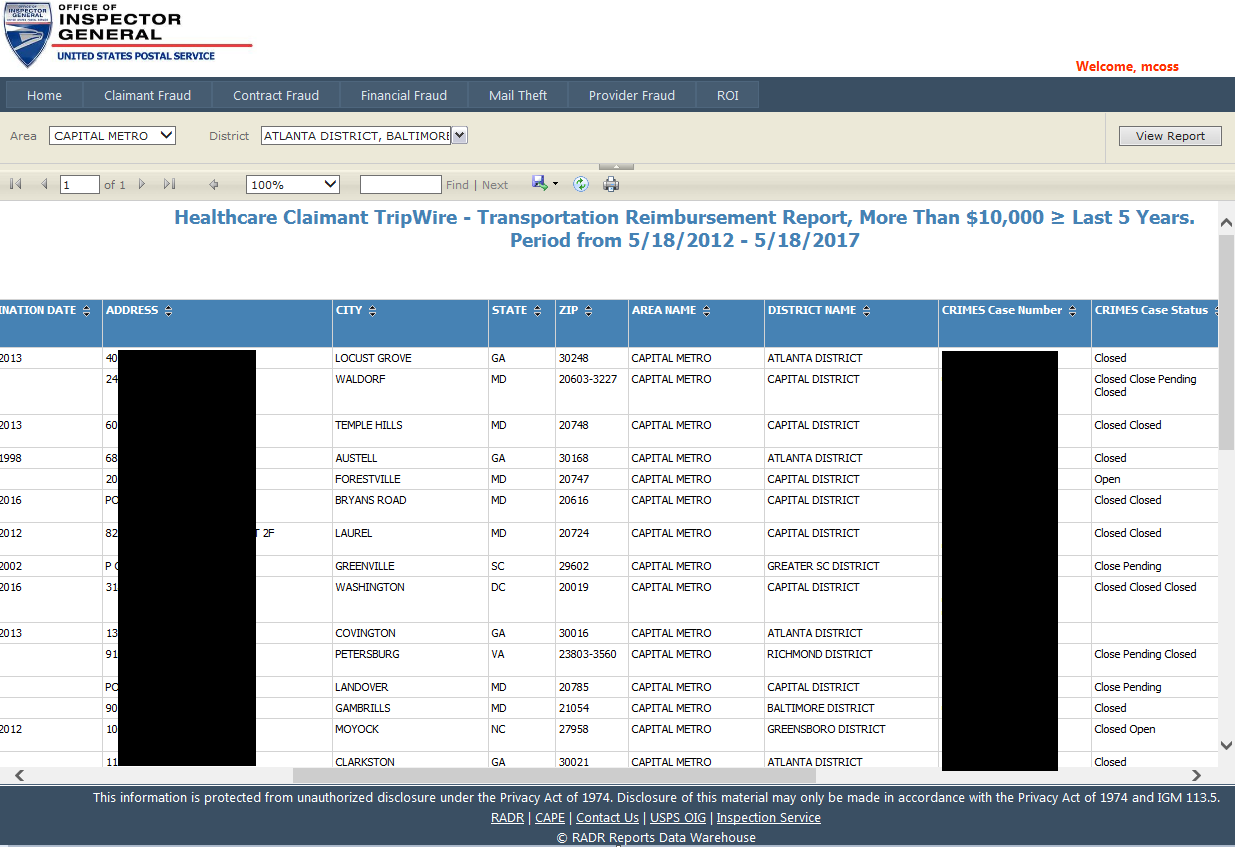 1
[Speaker Notes: 1. Do analytics have to be fancy or expensive?]
Or This?
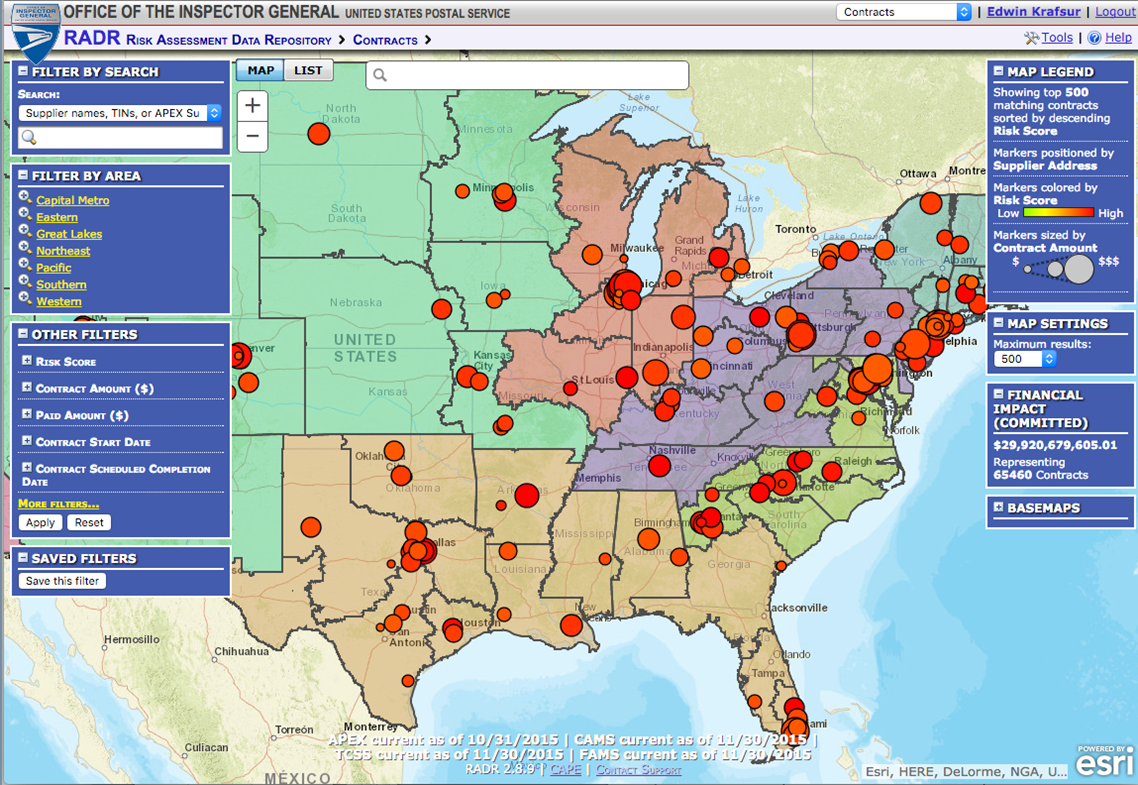